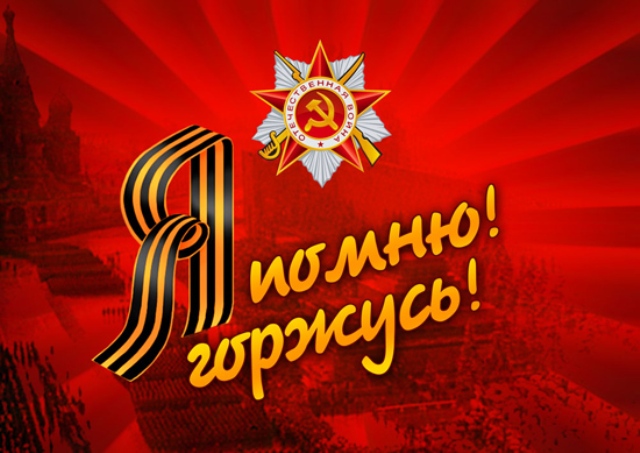 МБОУ «Лицей № 6» города Курска, НОУ «Родники».
Презентация подготовлена учителем 
истории и обществознания 
Колесниковой Еленой Васильевной
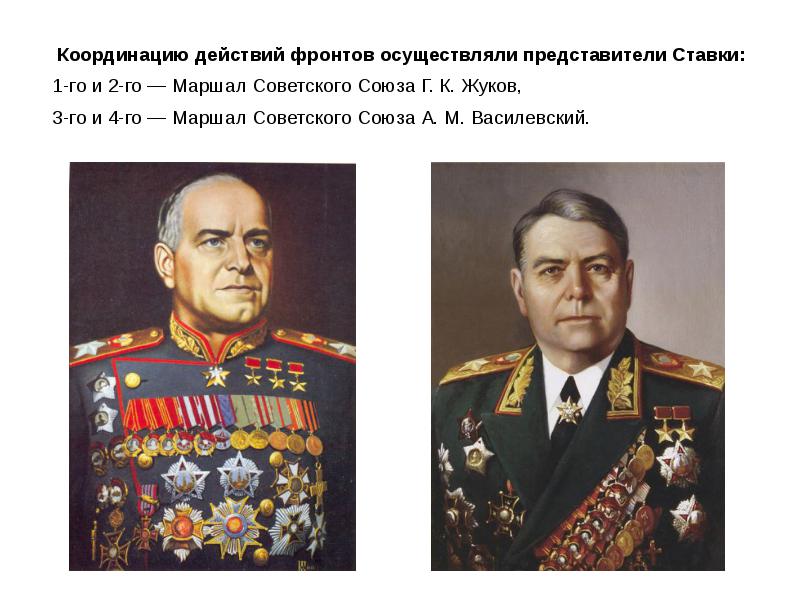 Маршалы Советского СоюзаГеоргий Константинович Жуков и Александр Михайлович Василевский.Осуществляли во время Курской битвы общее руководство войсками.
План проведения Курской битвы Советским командованием
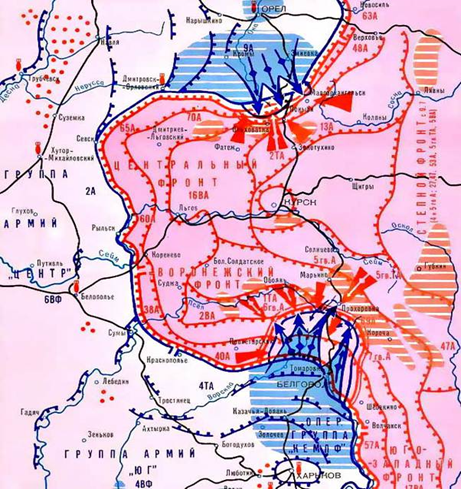 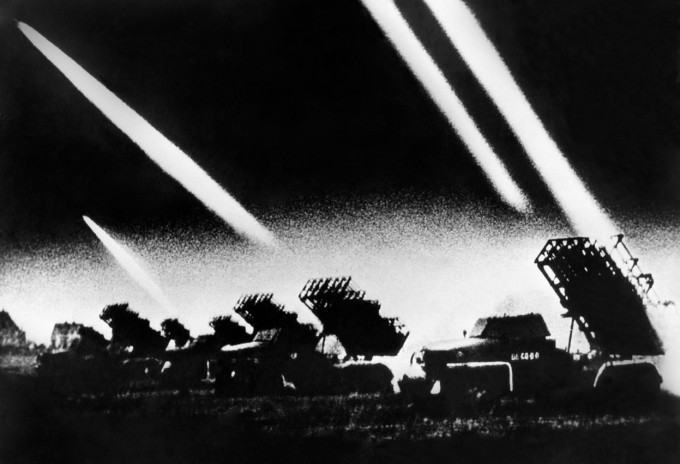 Артиллерийская контрподготовка перед сражением на Курской дуге
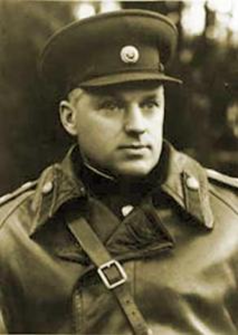 Командующий Центральным фронтом, генерал армии,  Константин КонстантиновичРокоссовский
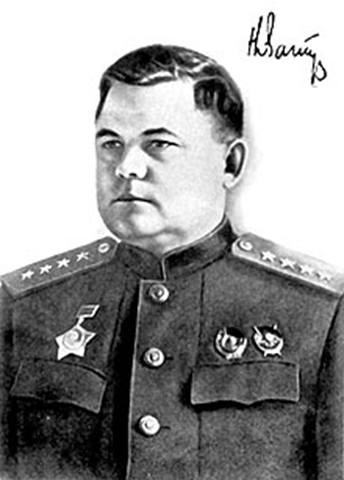 Командующий Воронежским фронтом, генерал армии Николай Фёдорович Ватутин
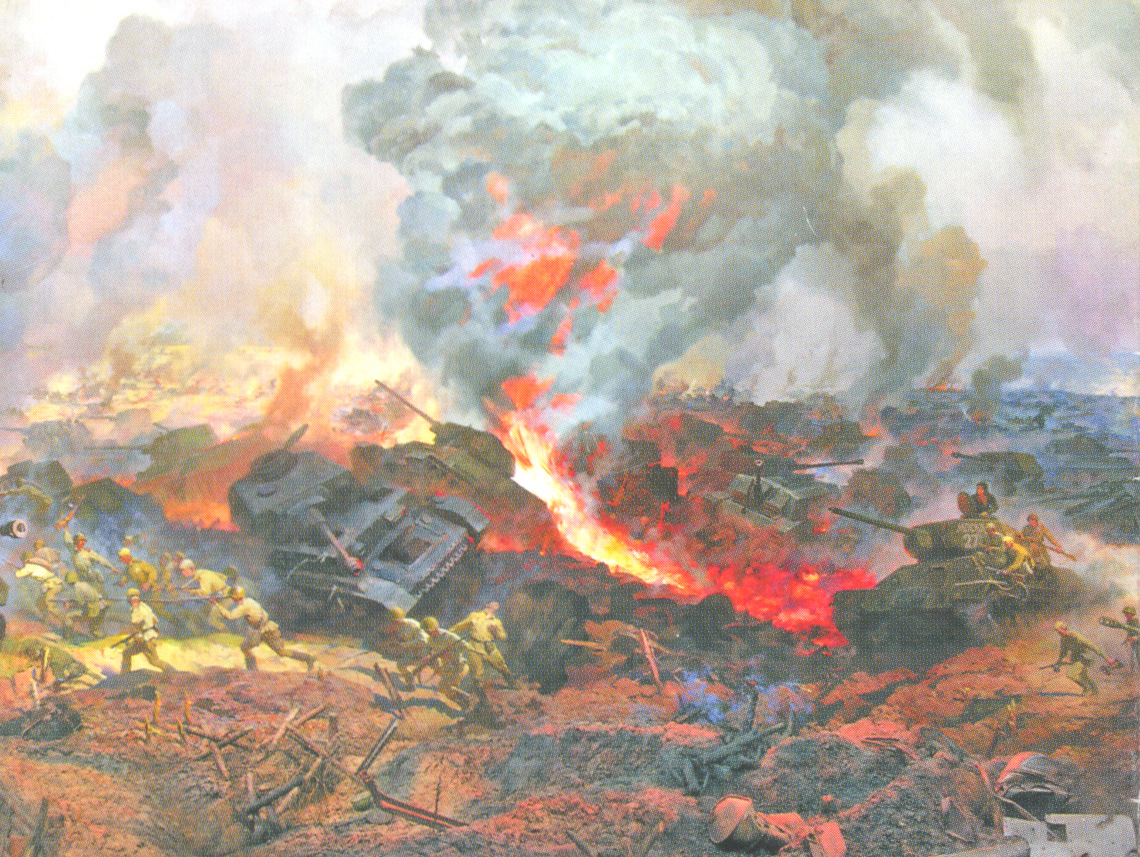 Танковое сражение под Прохоровкой. (Третье ратное поле России). Фрагмент диарамы
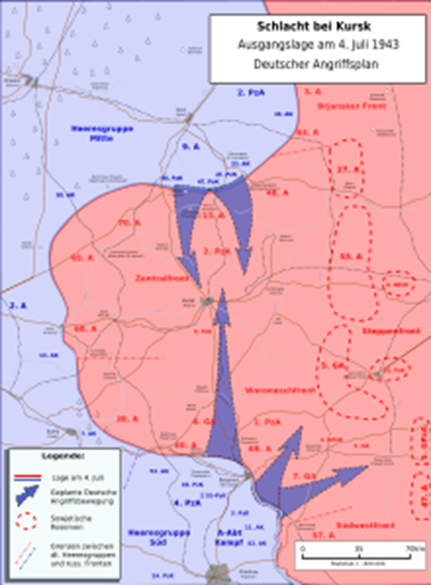 План фашистского командования по окружению и уничтожению «курского выступа».
Курская битва. 5 июля – 23 августа 1943 года
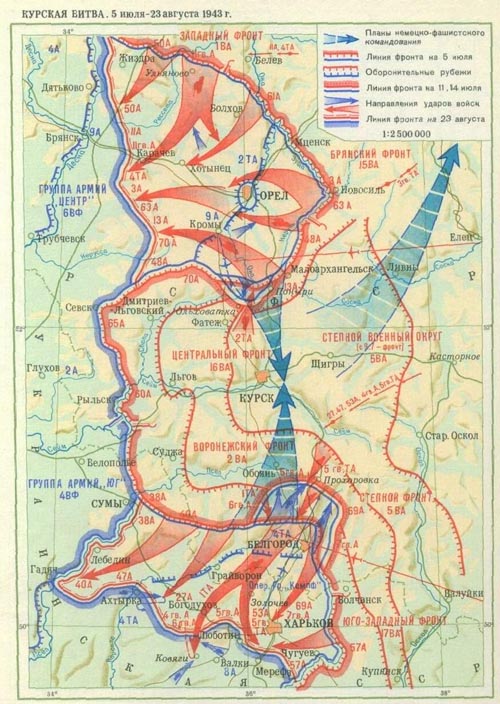